LOGÍSTICA | NIVEL 4° MEDIO
MÓDULO 2
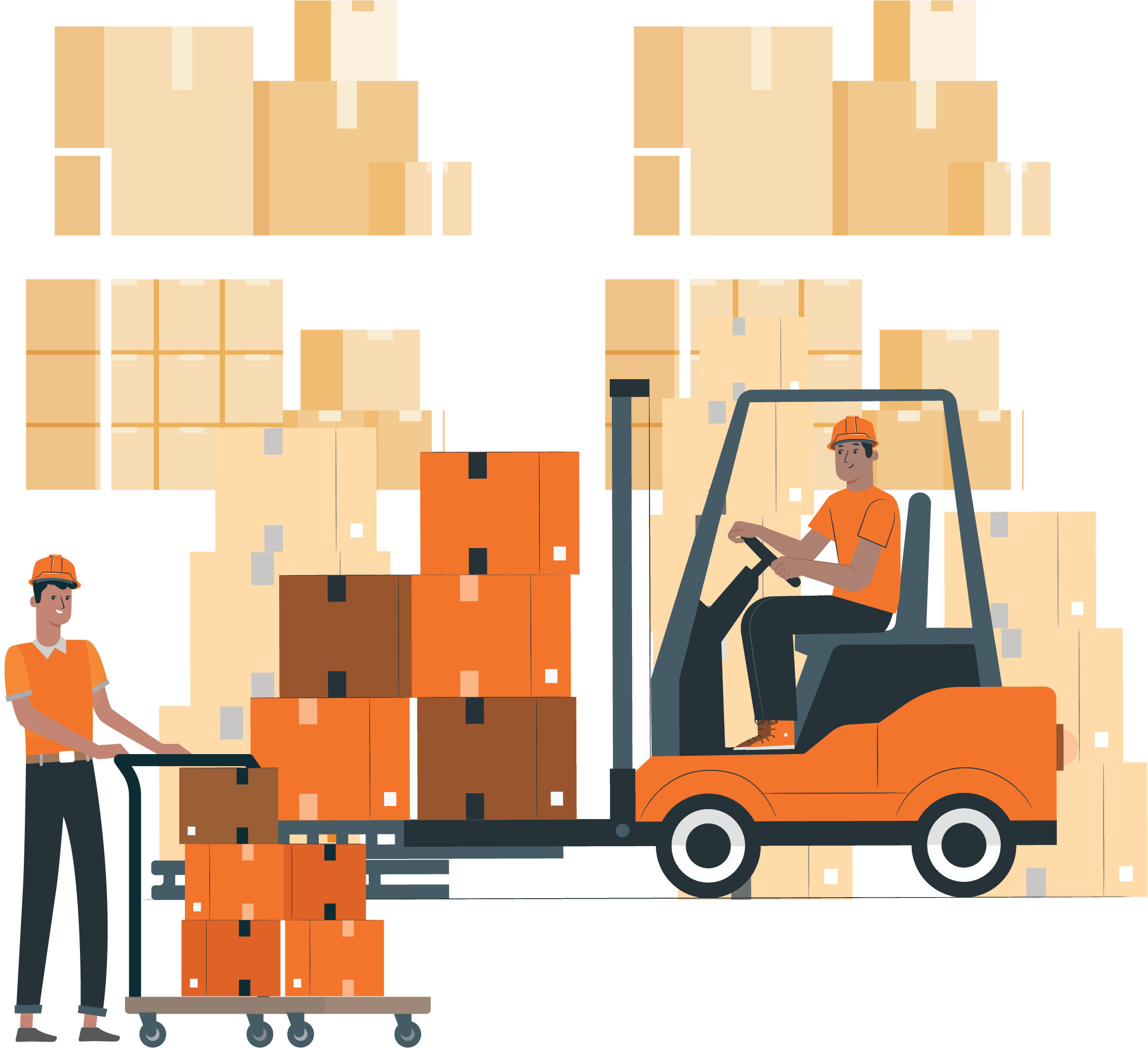 OPERACIONES DE BODEGA
En estos documentos se utilizarán de manera inclusiva términos como: el estudiante, el docente, el compañero u otras palabras equivalentes y sus respectivos plurales, es decir, con ellas, se hace referencia tanto a hombres como a mujeres.
MÓDULO 2 | OPERACIONES DE BODEGA
ACTIVIDAD 6
ALMACENAMIENTO DE MATERIALES SOBREDIMENSIONADOS
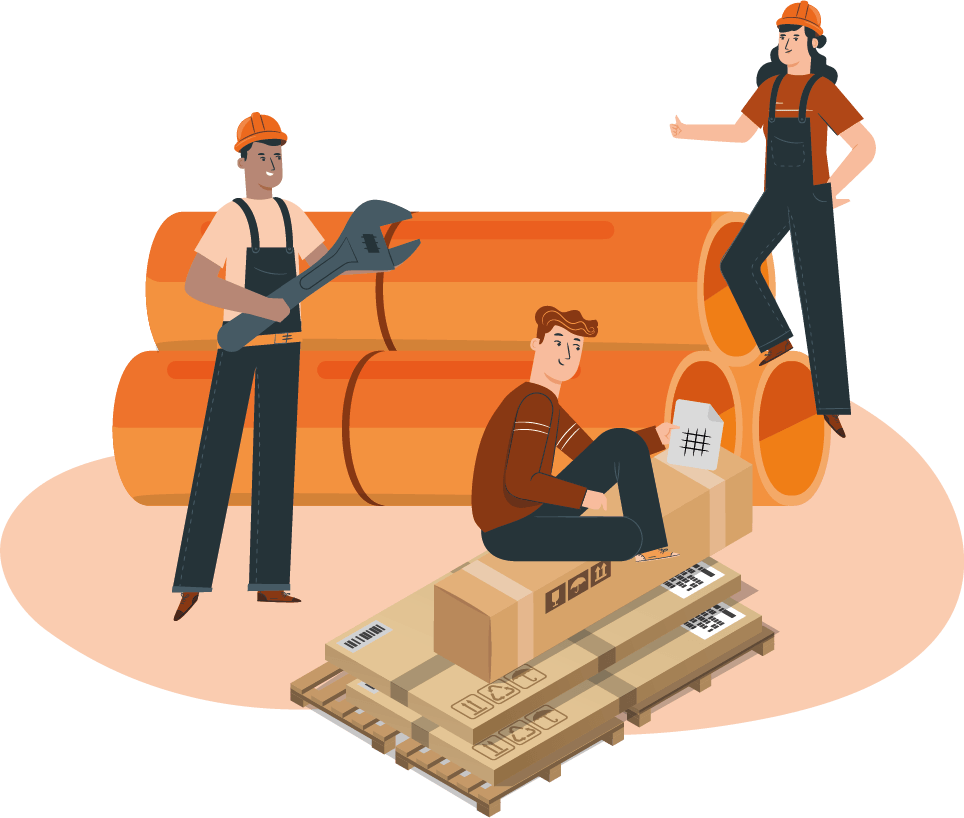 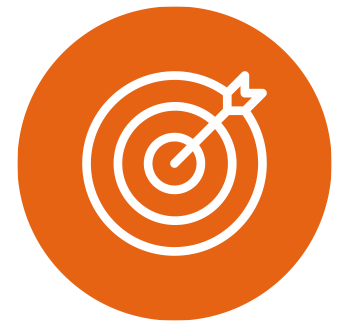 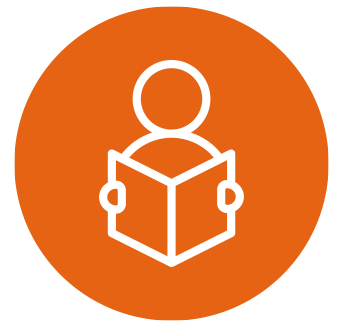 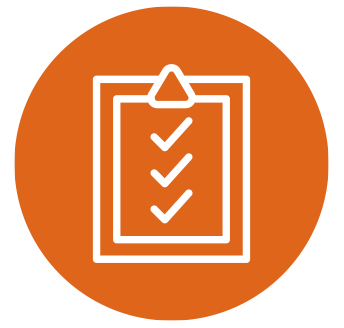 OBJETIVO DE APRENDIZAJE
APRENDIZAJE ESPERADO
CRITERIOS DE EVALUACIÓN
2. Organiza los espacios de bodegaje para lograr optimizar las zonas de almacenamiento según las normas de seguridad vigentes e instrucciones de jefatura.
2.1. Determina la capacidad real de almacenamiento de los espacios de las bodegas disponibles para considerar las áreas útiles reales de acuerdo a los procedimientos e indicaciones establecidas por la jefatura.

Determina espacios para almacenar diversas mercancías sobredimensionadas en bodega y aplica ordenamiento a través de layout, optimizando su uso.
OA 3
Cubicar los productos, materiales e insumos que requieren almacenaje y espacios de bodegaje, para lograr una disposición eficiente de los primeros y la optimización de los segundos.


OA Genérico
C - H - K
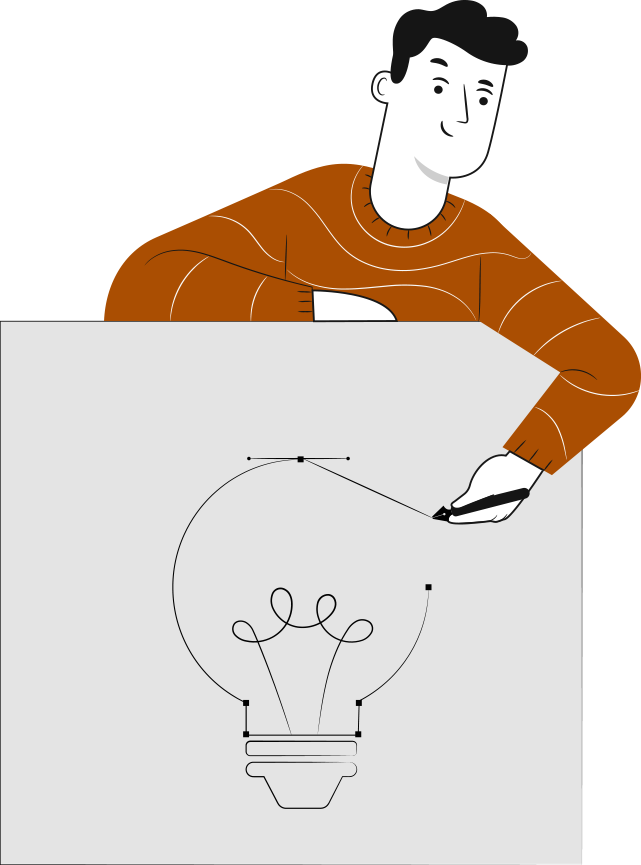 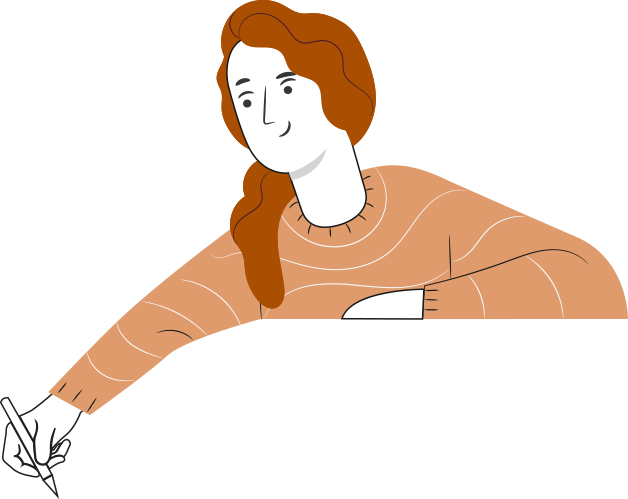 ‹#›
1
2
Definimos tipos de ubicaciones especiales de acuerdo a materiales.
Identificamos qué son las ubicaciones especiales en una bodega.
RECORDEMOS
¿QUÉ APRENDIMOS EN LA ACTIVIDAD ANTERIOR?
UBICACIONES ESPECIALES:
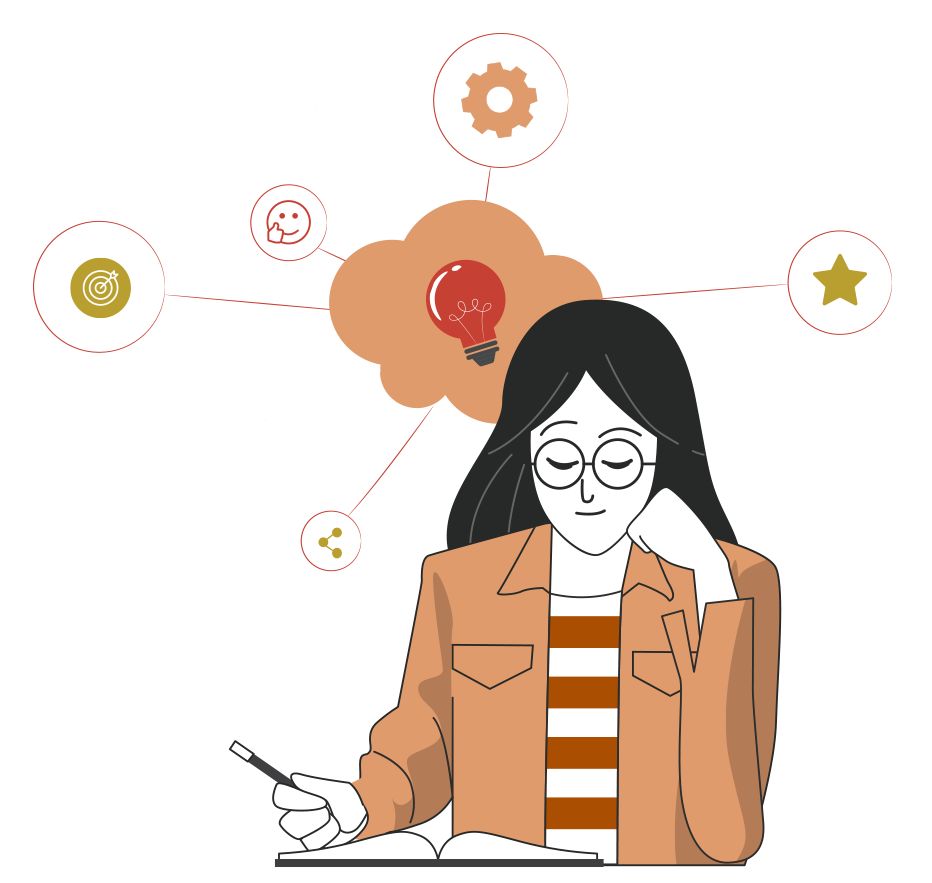 ‹#›
ACTIVIDAD DE CONOCIMIENTOS PREVIOS
Para revisar los aprendizajes trabajados en la actividad anterior, te invito a responder la Actividad 6 de Conocimientos Previos.
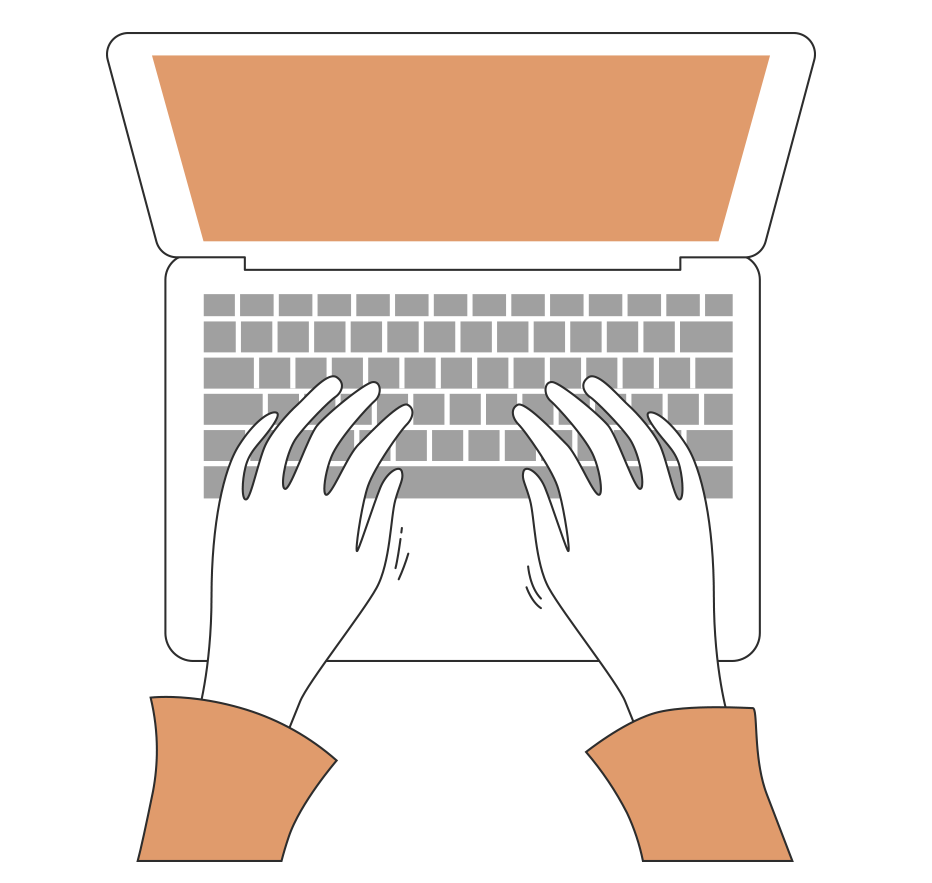 ¡Muy bien!
Te invitamos a profundizar revisando
la siguiente presentación
‹#›
ACTIVIDAD DE MOTIVACIÓN
ANTES DE COMENZAR
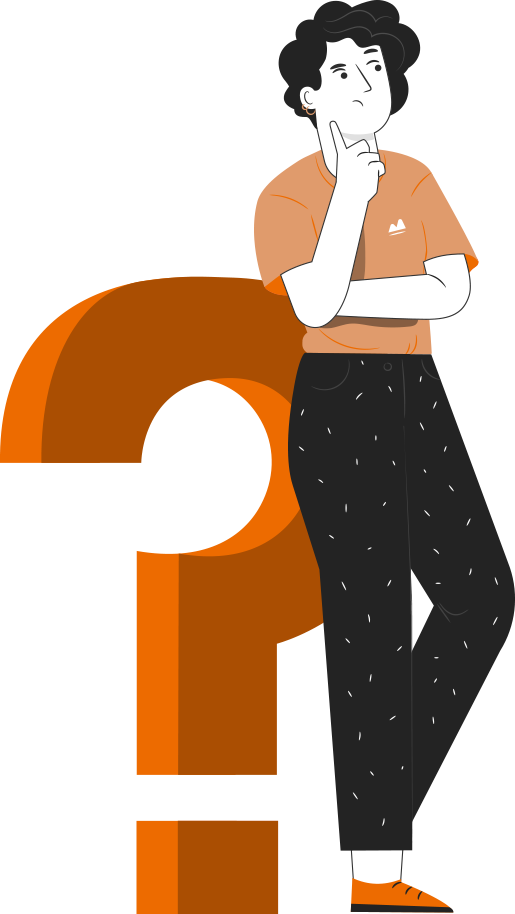 Para iniciar la actividad analicemos la siguiente pregunta: 

¿Qué entiendes por material sobredimensionado?

Escribe la respuesta en tu cuaderno, reúnete en grupos de no más de tres integrantes, comparte tu respuesta y generen una respuesta en común. Finalmente presenten al resto de los grupos.

Ahora, conversemos todos sobre las respuestas.
‹#›
1
2
3
6
MENÚ DE LA ACTIVIDAD
ALMACENAMIENTO DE MATERIALES SOBREDIMENSIONADOS
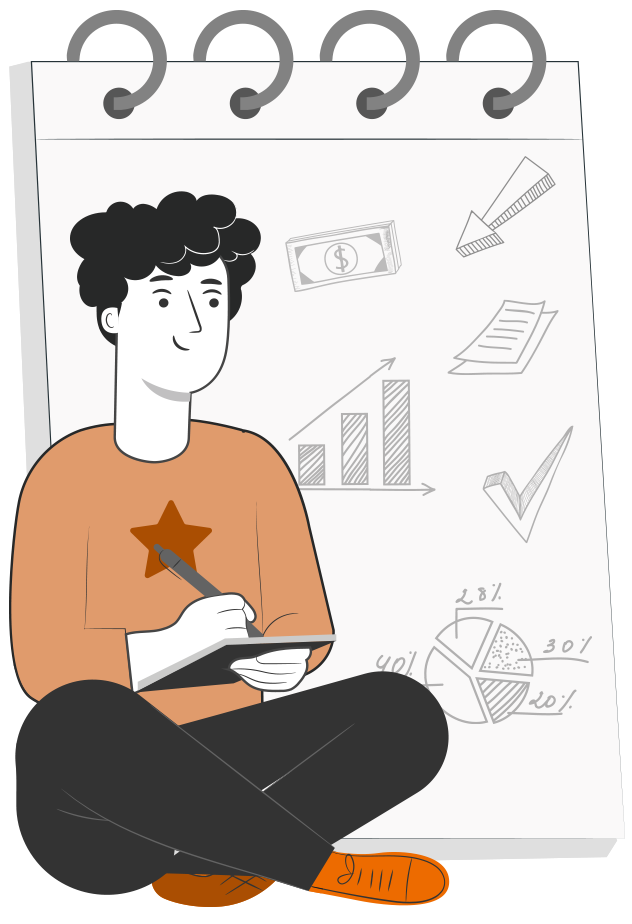 Al término de la actividad estarás en condiciones de:
Reconocer qué son los materiales sobredimensionados.
Reconocer herramientas de manipulación de materiales sobredimensionados.
Identificar distintos usos de herramientas de manipulación de materiales sobredimensionados según las características de los productos.
‹#›
MATERIALES SOBREDIMENSIONADOS
Las bodegas tienen diversos tamaños dependiendo del volumen de las mercancías que se almacenan en ellas. 

Existen bodegas de tamaño pequeño, como por ejemplo las de repuestos electrónicos, donde se almacena gran cantidad de SKU, en espacios del tamaño de una sala de clases.

También existen bodegas de gran tamaño, como por ejemplo las de empresas mineras donde se almacenan repuestos, partes y piezas de equipos de producción. Muchas veces, éstos se almacenan en espacios abiertos como patios.

Dependiendo del tamaño de los productos será el tamaño de la bodega.

A continuación te mostraremos algunos ejemplos de estos tipos de bodegas.
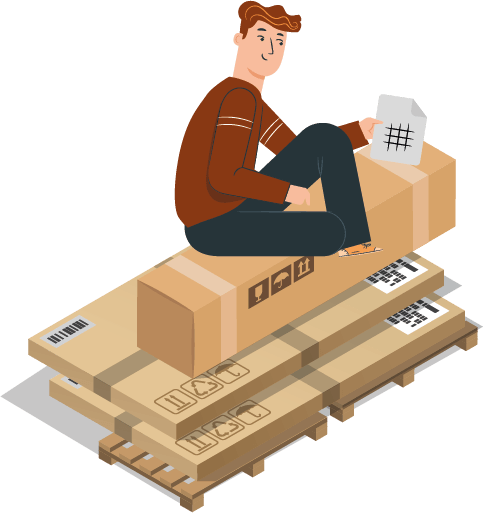 ‹#›
MATERIALES SOBREDIMENSIONADOS
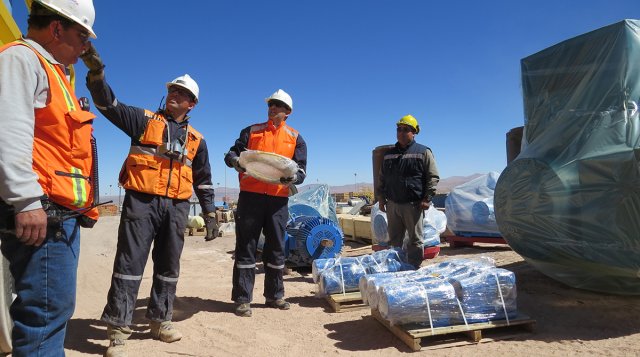 Los patios de repuestos y equipos de las empresas mineras albergan diversos materiales sobredimensionados, tales como las tolvas de los camiones que movilizan el materiales después de una tronadura, entre la mina y la operación de chancado.
‹#›
MATERIALES SOBREDIMENSIONADOS
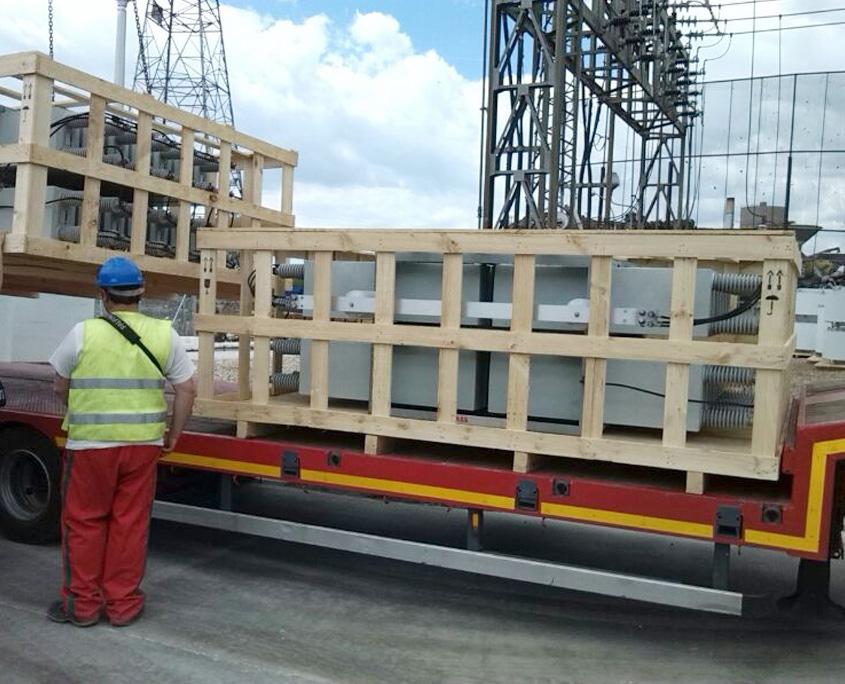 Las empresas generadoras de electricidad mantienen en sus patios, repuestos y equipos transformadores, que por sus dimensiones no entran en las bodegas normales, por lo que deben ser almacenados en bodegas exteriores o patios de la empresa eléctrica.
‹#›
MATERIALES SOBREDIMENSIONADOS
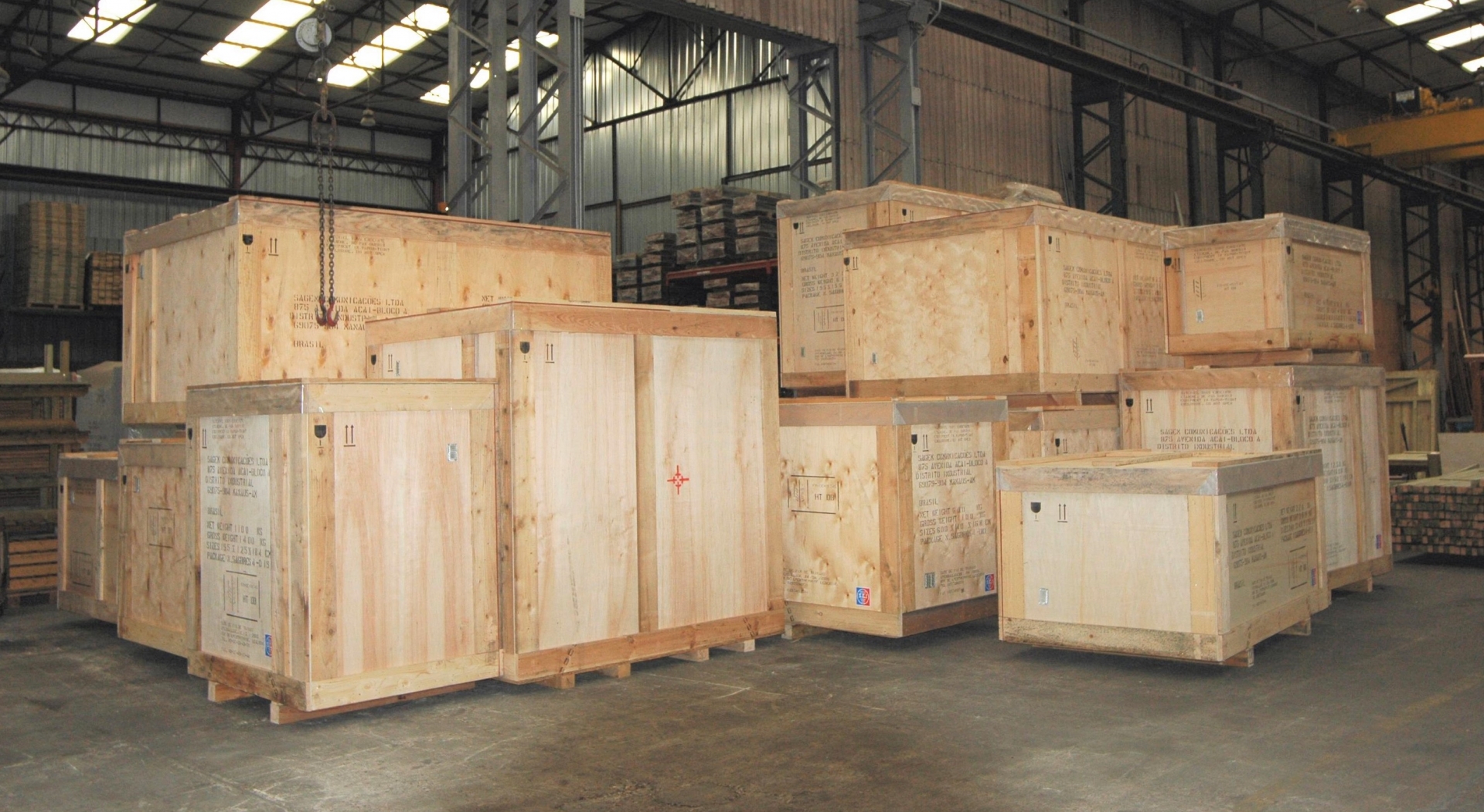 Manipulación y descarga de equipos industriales en bodega de equipos especiales.
‹#›
GRÚA PLUMA
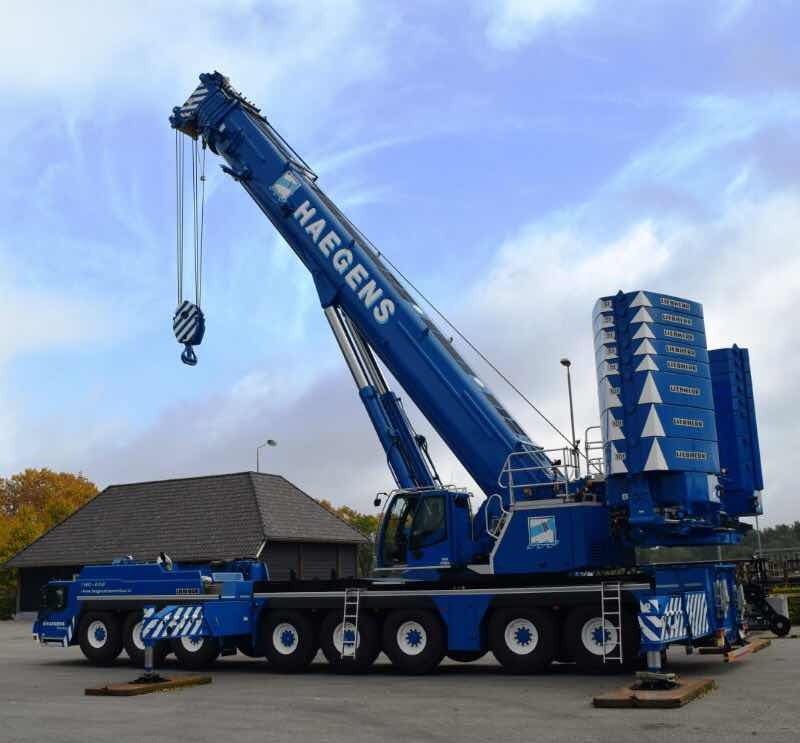 Equipos especiales para el movimiento de cargas especiales y sobredimensionadas.

Estos equipos pueden levantar entre 35 y 150 toneladas y llegan a alturas entre 10 y 32 metros.
‹#›
CAMIÓN CON GRÚA PLUMA
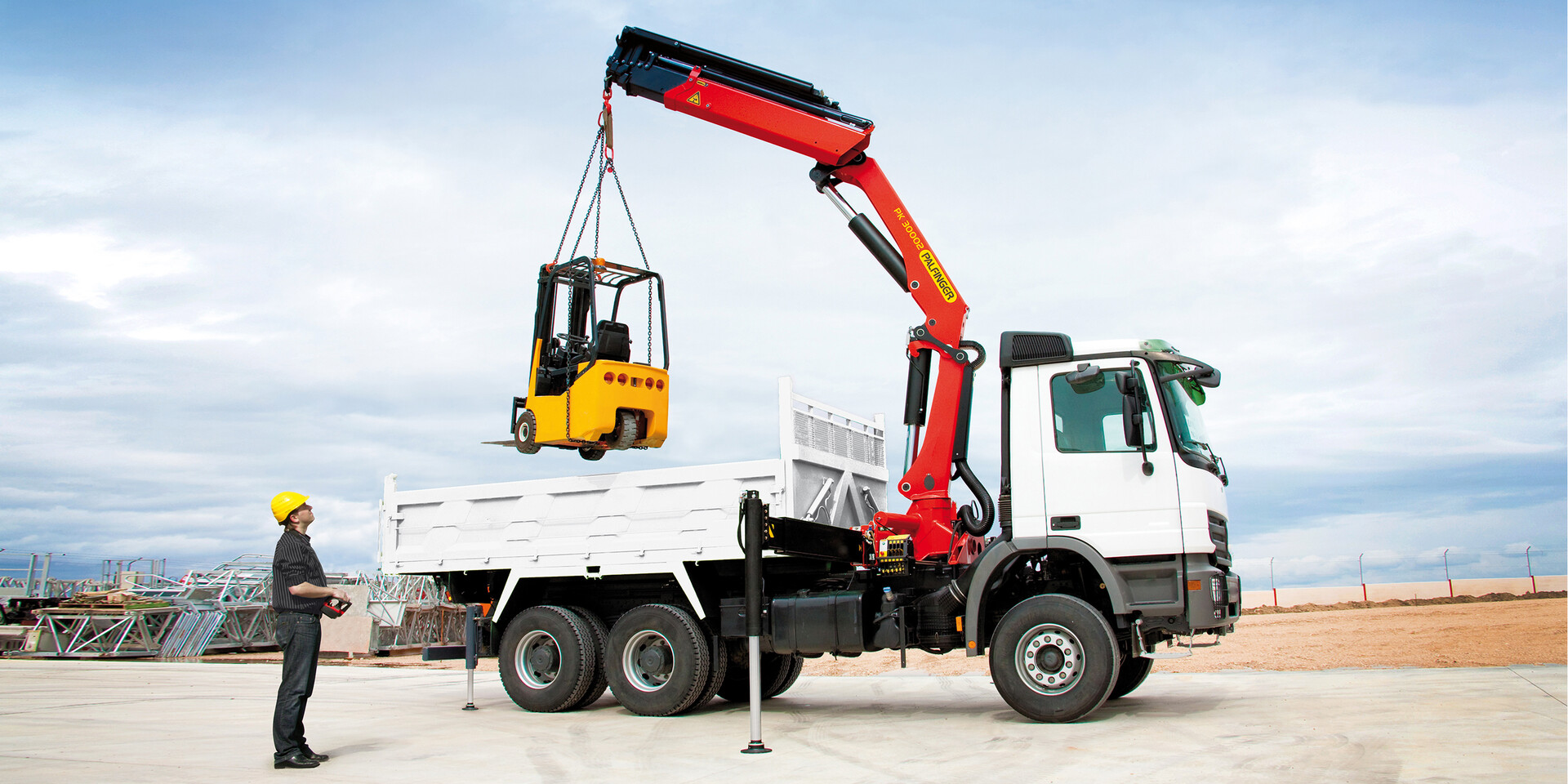 Este tipo de equipos son versátiles y autónomos debido a que pueden cargar y descargar productos, mercaderías y contenedores, entre otros equipos.
‹#›
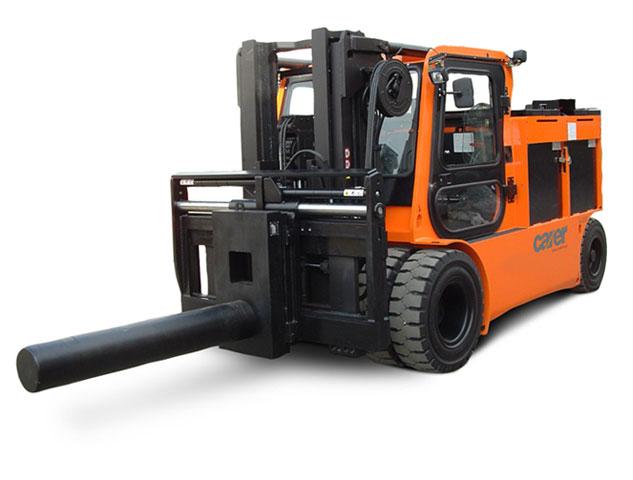 GRÚA HORQUILLA DE ALTO TONELAJE
Se usa para la manipulación y el traslado de bobinas de acero o de papel. El peso de las bobinas fluctúa entre 3 y 7 toneladas.

Cuenta con una lanza que permite tomar las bobinas por el centro.
‹#›
GRÚA HORQUILLA PARA BOBINAS DE PAPEL CON TENAZAS
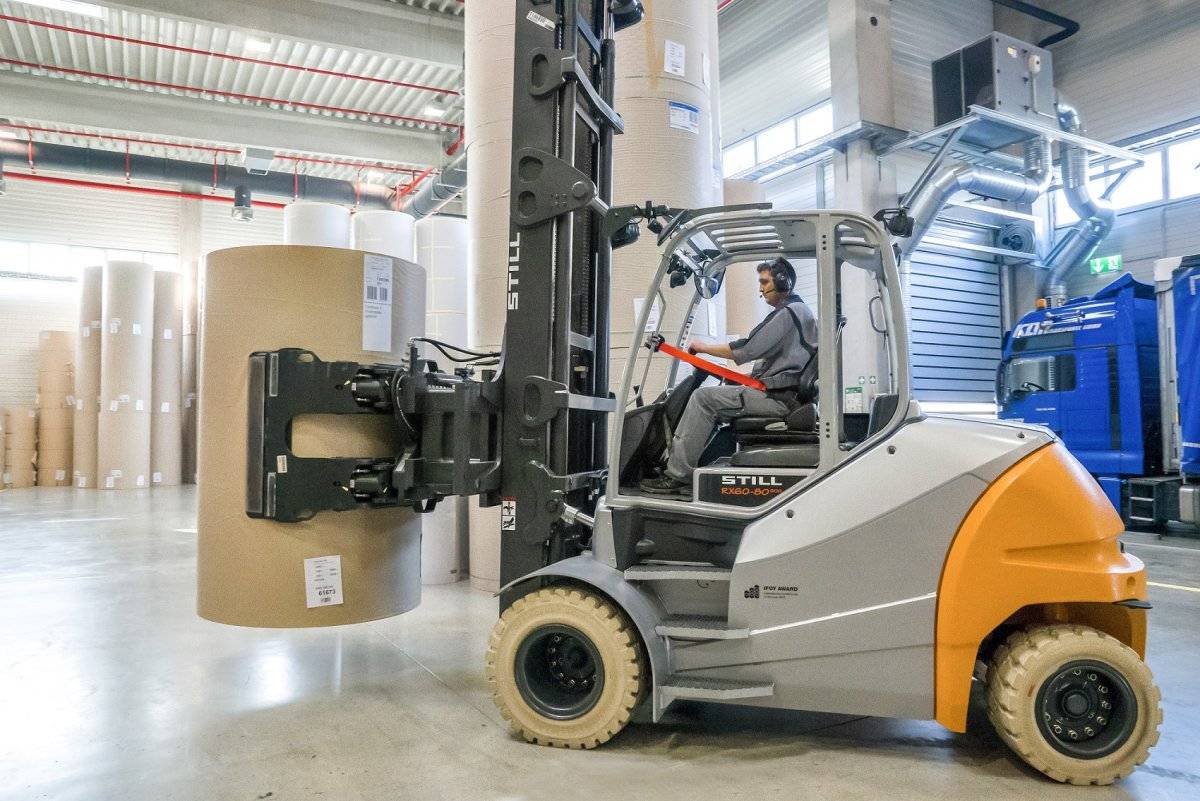 Esta herramienta cuenta con un equipo especial para tomar bobinas de papel.

Se destacan por aumentar la eficiencia en el tiempo de carga, descarga, almacenamiento y despacho.
‹#›
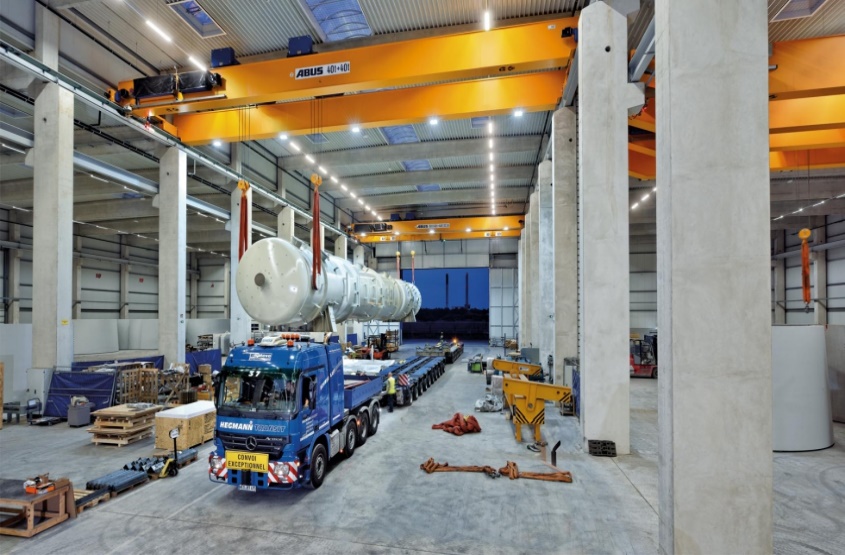 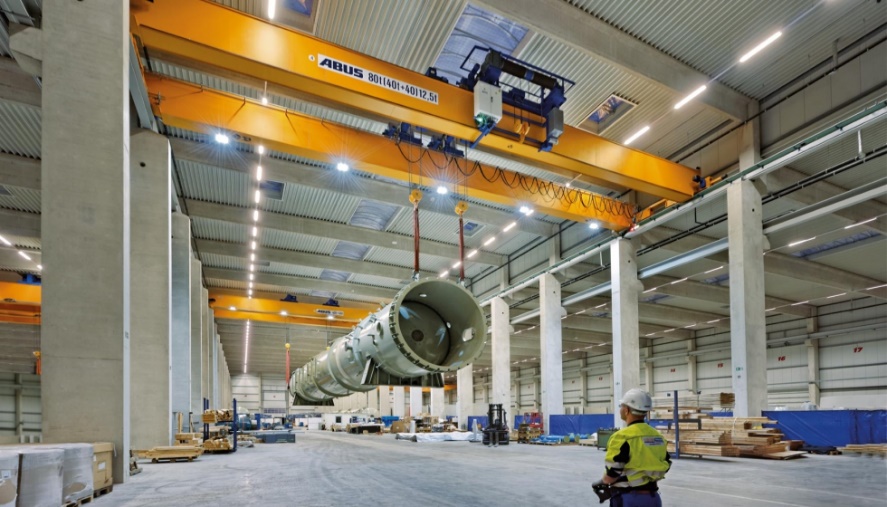 PUENTE GRÚA
Esta herramienta es utilizada en bodegas con espacios interiores amplios, como las bodegas de equipos, partes y piezas de empresas mineras.

Las empresas mineras almacenan equipos de gran envergadura como motores, motocompresores, bombas, etc.

Los puentes grúa son herramientas fijas que se mueven sobre rieles y acercan los materiales a las zonas de almacenamiento interior.
‹#›
ALMACENAMIENTO DE MATERIALES SOBREDIMENSIONADOS

Para revisar los temas trabajados durante el desarrollo de la presentación, te invitamos a realizar la “Actividad 6 ¿Cuánto Aprendimos?”. Descarga el archivo y sigue sus instrucciones.

¡Ahora realizaremos una actividad que resume todo lo que hemos visto! ¡Atentos!
6
REVISEMOS
¿CUÁNTO APRENDIMOS?
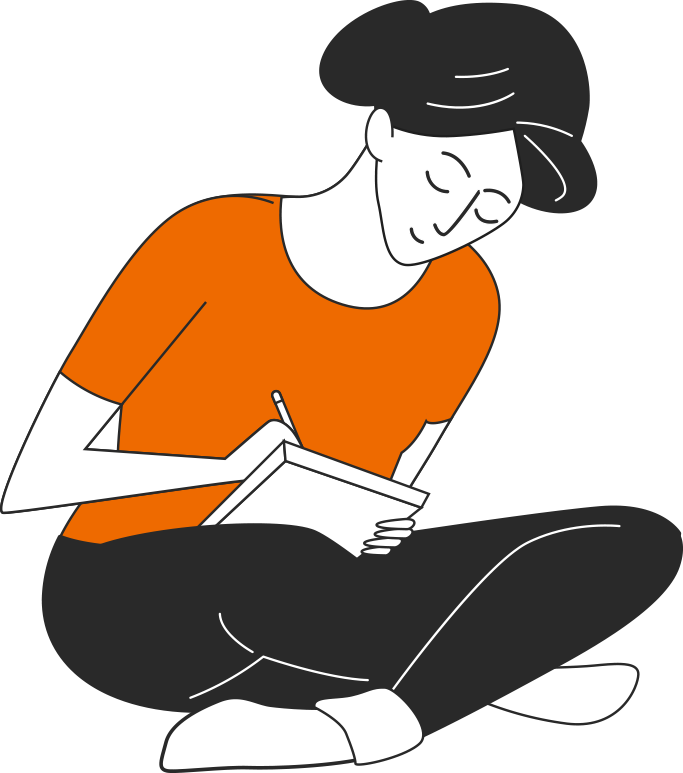 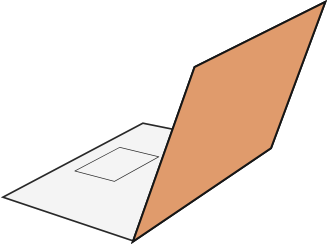 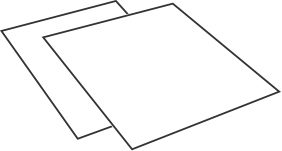 ‹#›
Utilizar cuidadosamente equipos, herramientas y artículos de escritorio.
Intentar siempre dar lo mejor de ti, buscando ser eficiente al cumplir los objetivos.
Trabajar en equipo, cuidando la integridad física y emocional de todos y todas.
Al finalizar cada actividad, ordenar y limpiar el área de trabajo, reciclando al máximo los residuos.
Usar EPP adecuados cuando corresponda.
ANTES DE COMENZAR A TRABAJAR
TOMA LAS SIGUIENTES PRECAUCIONES
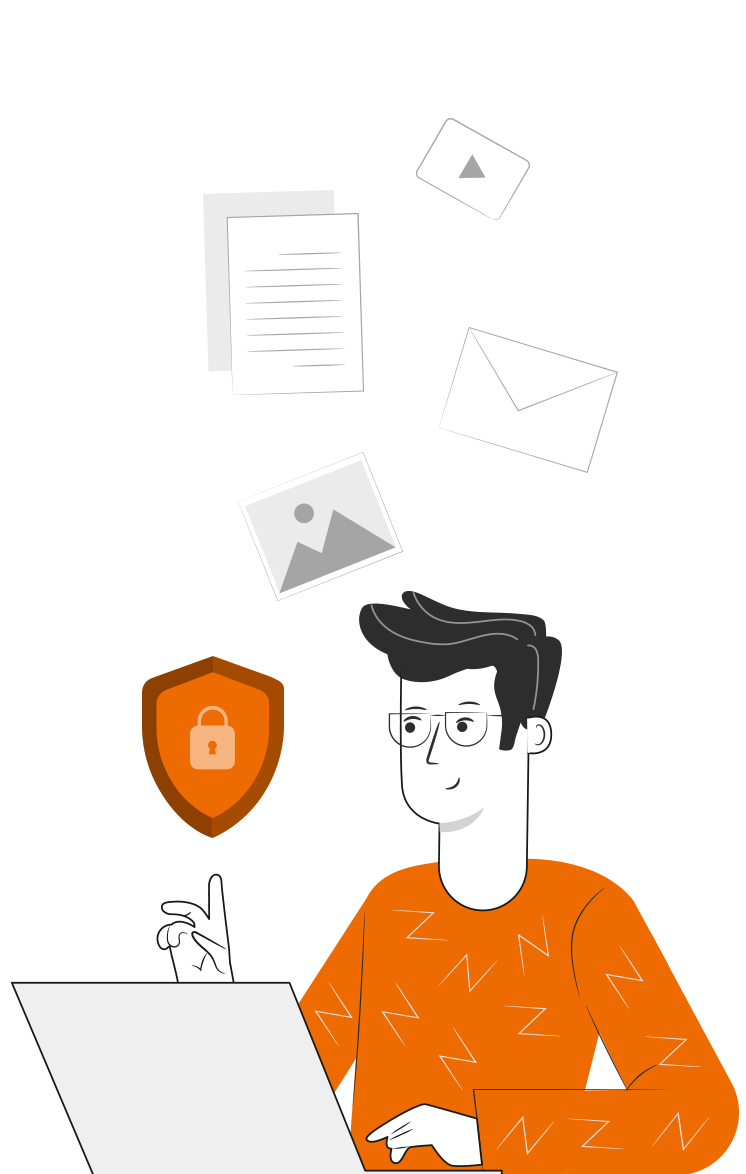 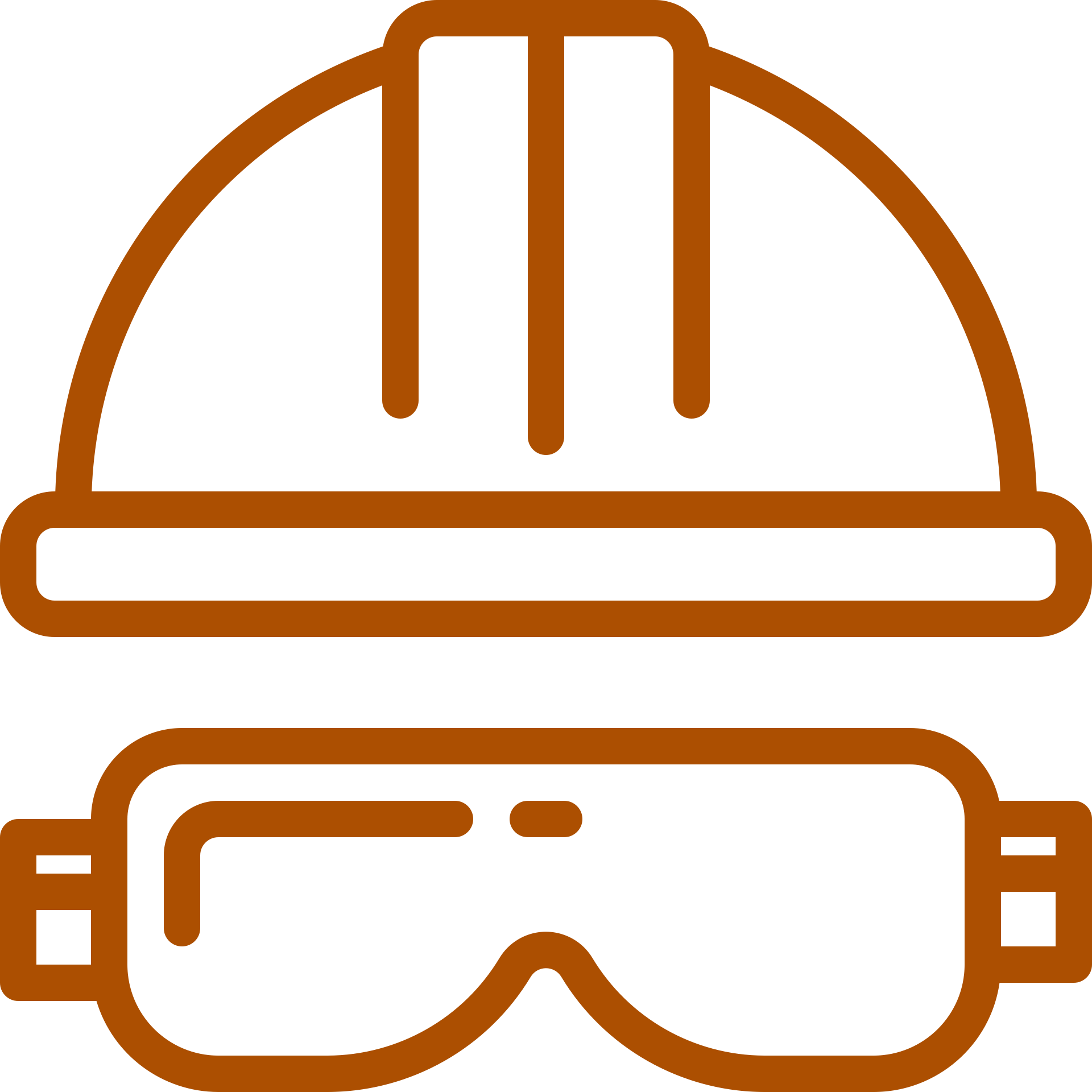 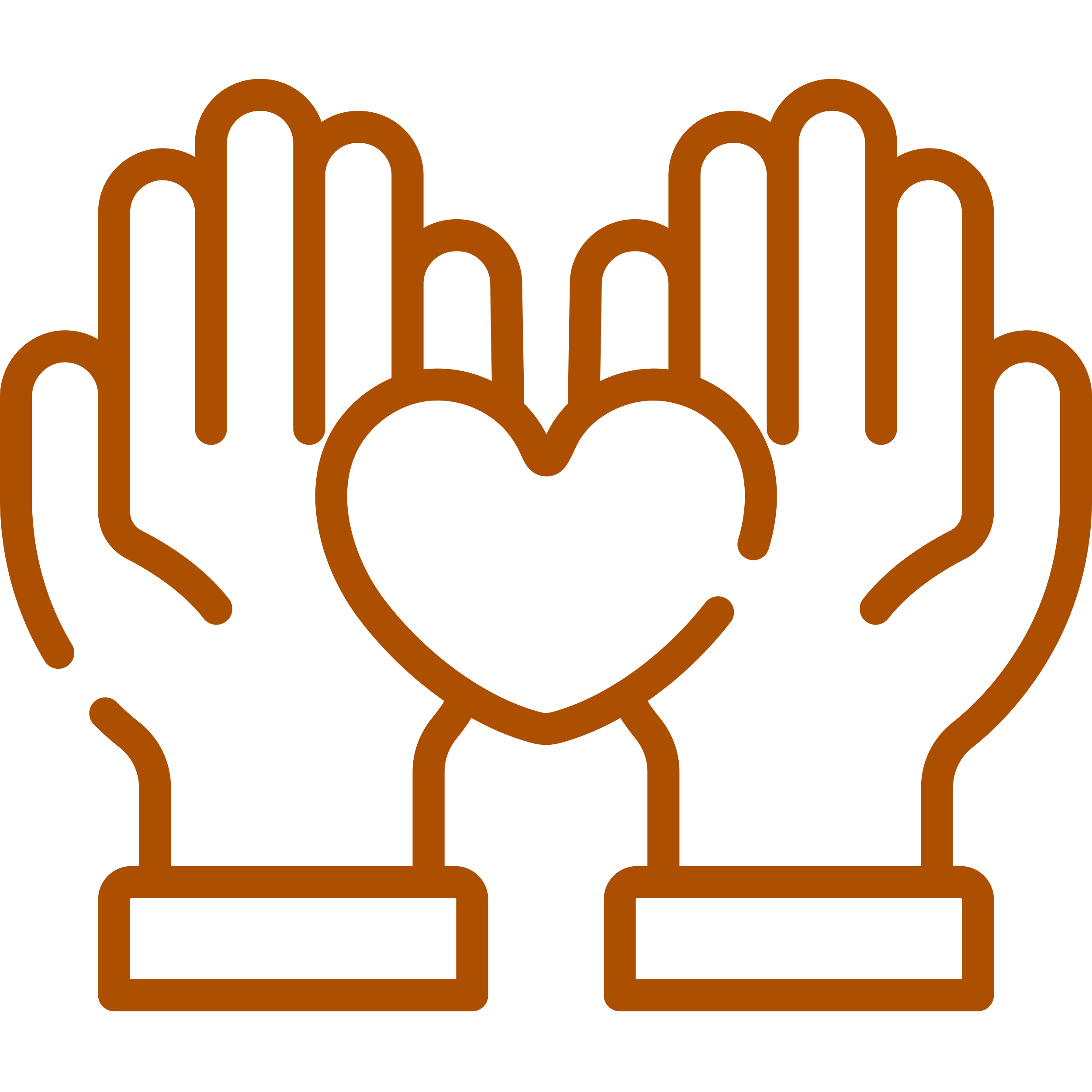 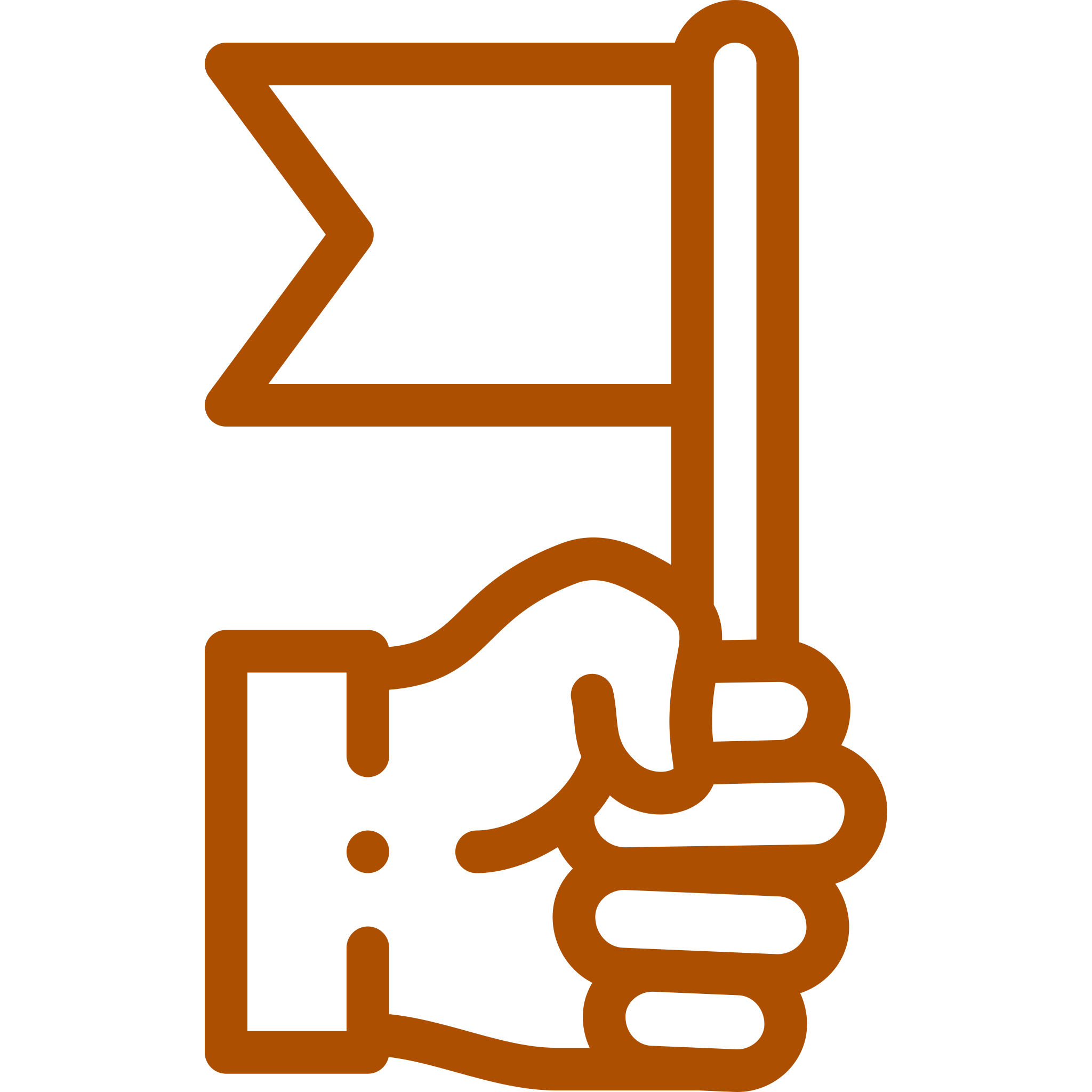 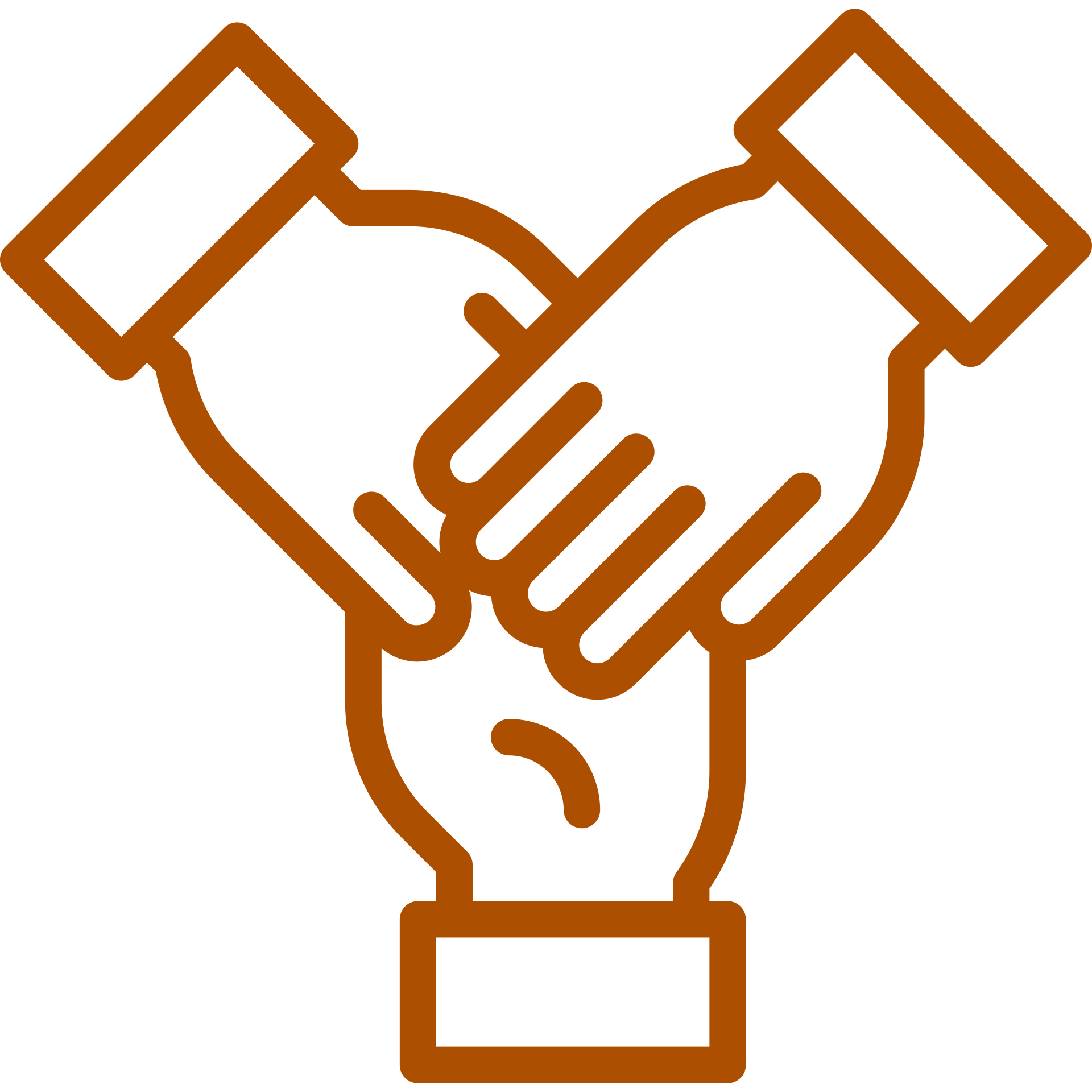 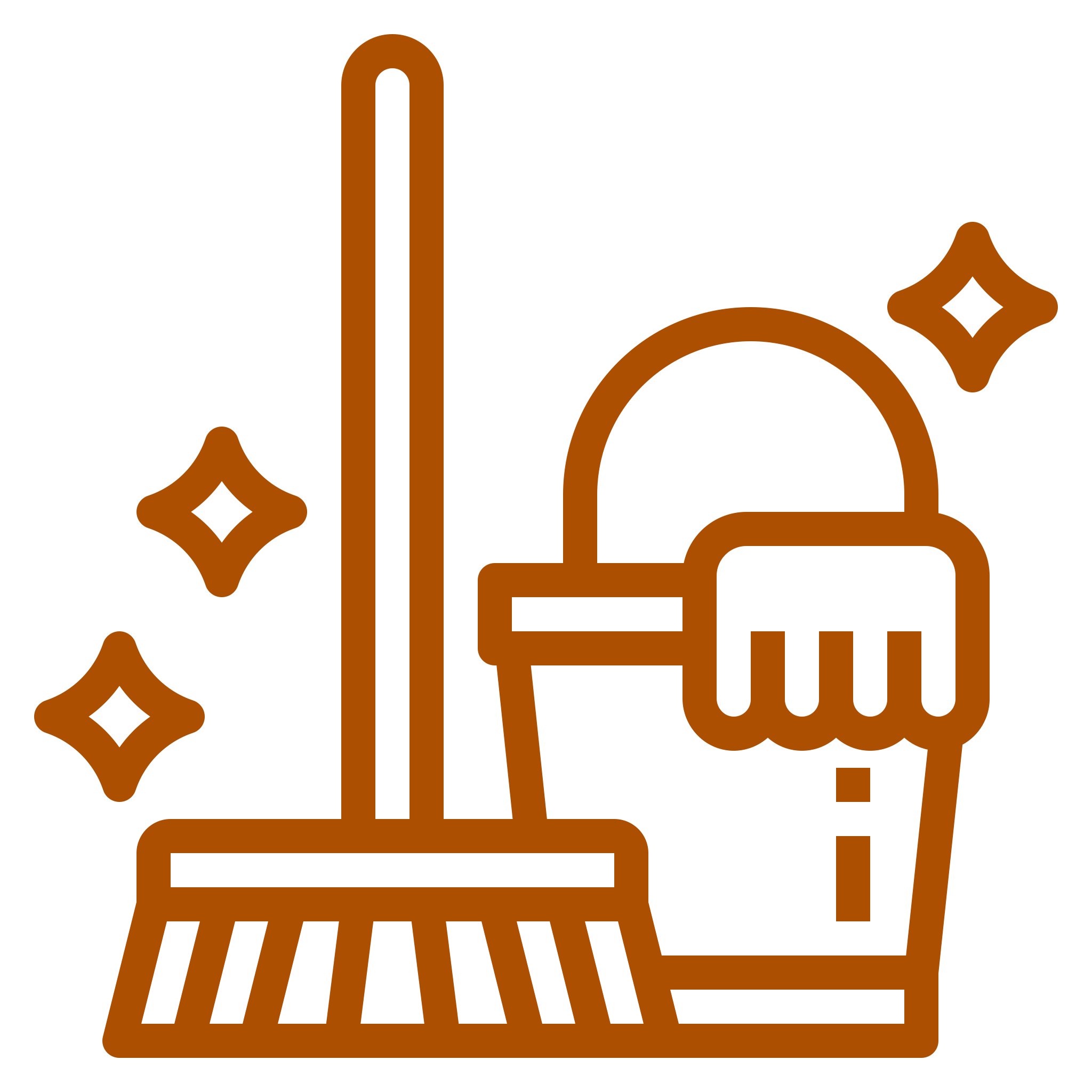 6
¡PRACTIQUEMOS!
ACTIVIDAD PRÁCTICA
ALMACENAMIENTO DE MATERIALES SOBREDIMENSIONADOS

Para realizar la siguiente actividad, utiliza el archivo “Actividad Práctica 6”,  y sigue las instrucciones señaladas.

¡Éxito!
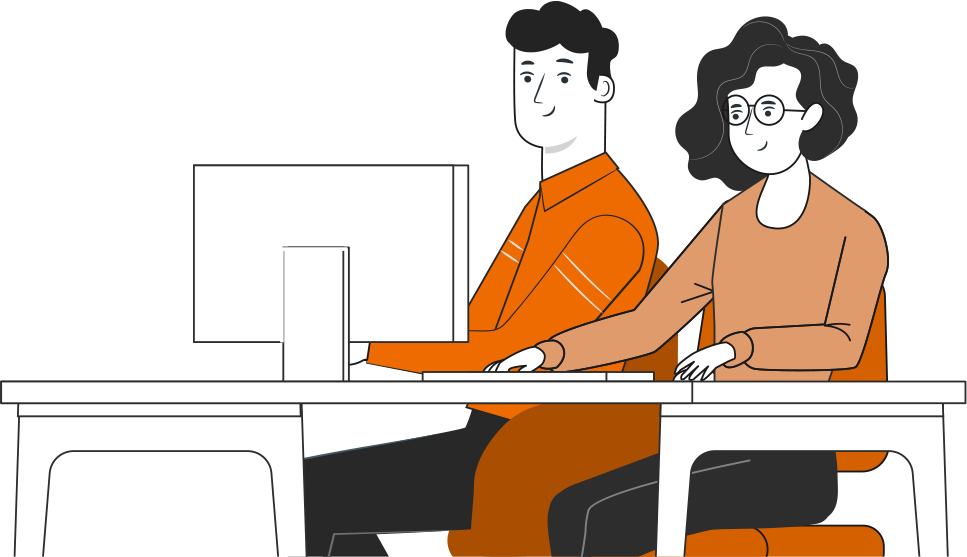 ‹#›
° Medio | Presentación
ANTES DE TERMINAR:
TICKET DE SALIDA
ALMACENAMIENTO DE MATERIALES SOBREDIMENSIONADOS

¡No olvides contestar la Autoevaluación y entregar el Ticket de Salida!

¡Hasta la próxima!
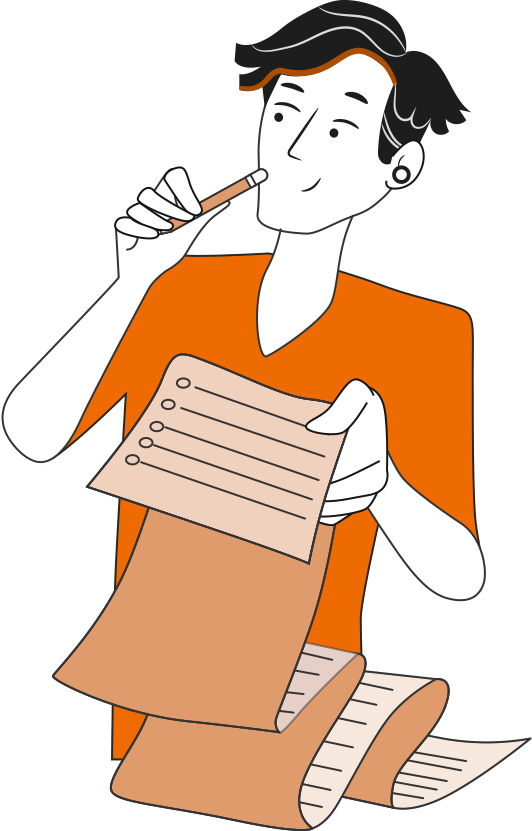 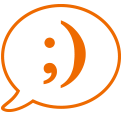 ‹#›
CONOCE MÁS EN:
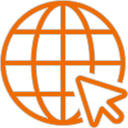 Video: “Liugong Carretillas de elevación de alto tonelaje”.
https://www.youtube.com/watch?v=pudVbunv7VM

Video: “Movilidad Electro Renovable en el sector industrial – Caso Aserraderos Loncoche”.
https://www.youtube.com/watch?time_continue=2&v=QkRz18OVOVE&feature=emb_logo
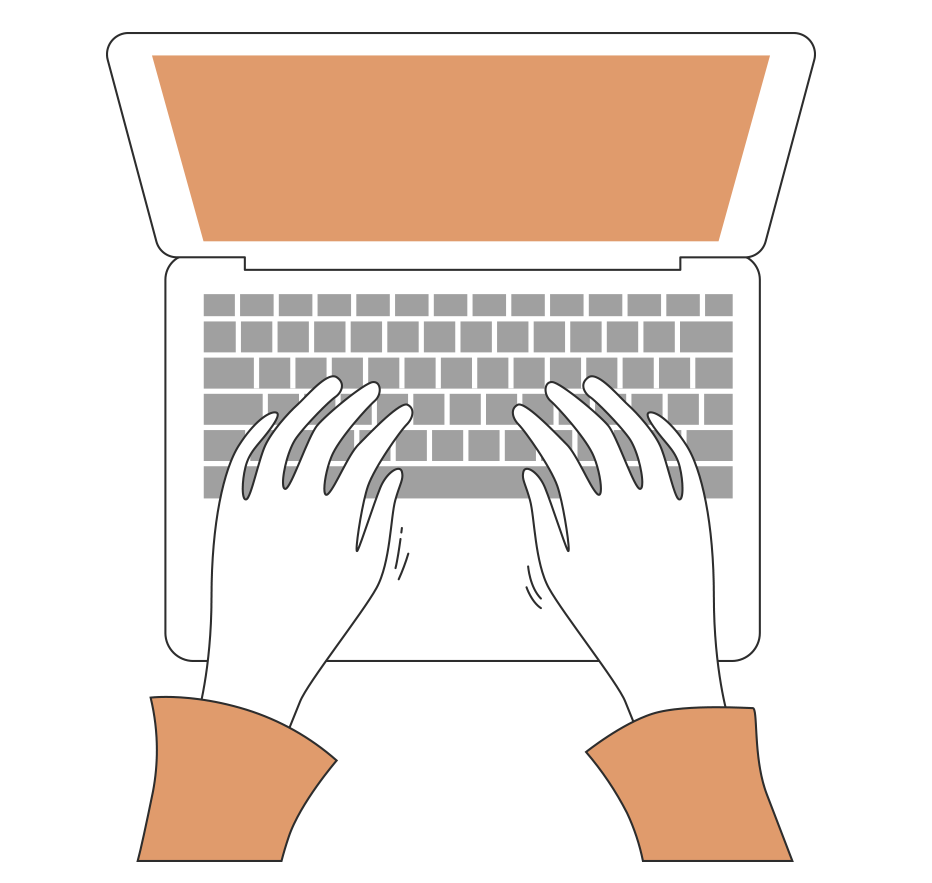 ‹#›